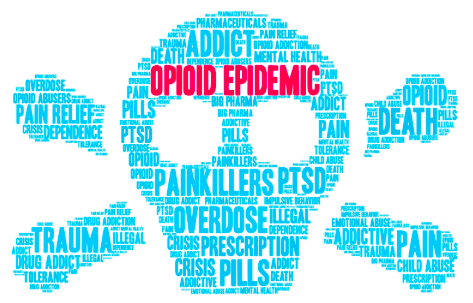 Why Do So Many People Use Drugs?
In Oregon*: 
9.6% suffer from a Substance Use Disorder = 395,000 individuals
75% of Foster Care placements involve parental SUD
David Labby MD PhD
Health Share of Oregon –
October, 2019
*Governor’s Substance Use Policy Agenda 2018
Prescription Opioids In Oregon: Who Is Using Them For What?
Oregon and prescription opioids
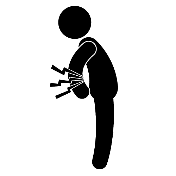 Medical Use -- Pain Treatment (>900,000)
In 2016, almost 1 in 4 Oregonians received a prescription for opioid medications
~20% of Oregonians have chronic pain (760,000)
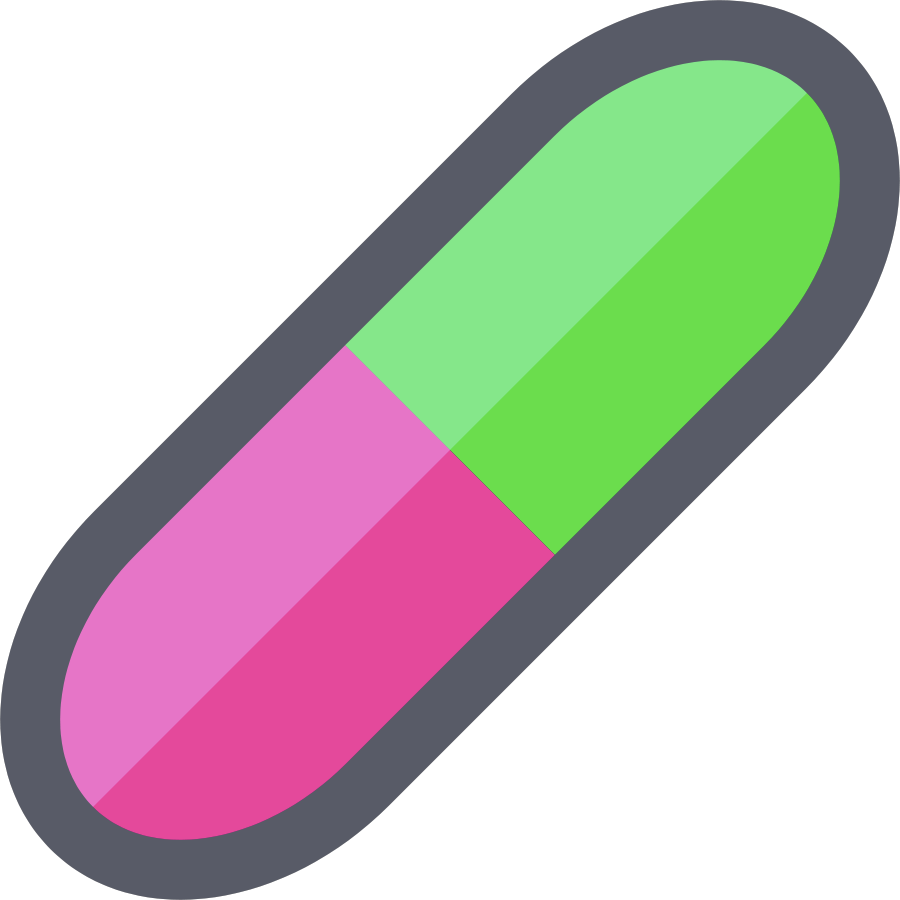 Non-Medical Use: (212,000)
Tied for 2nd in the nation in 2012-2013; 1st in 2010-2011.1
5% of population
3-5% transition to heroin… do the math: 3-5% x 212,000 = 6-10,000 transition to heroin
1   SAMHSA National Survey on Drug Use and Health, state level data
[Speaker Notes: How does this translate in to real numbers in Oregon?]
Where Do Non-Medical Users Get Rx Opioids?
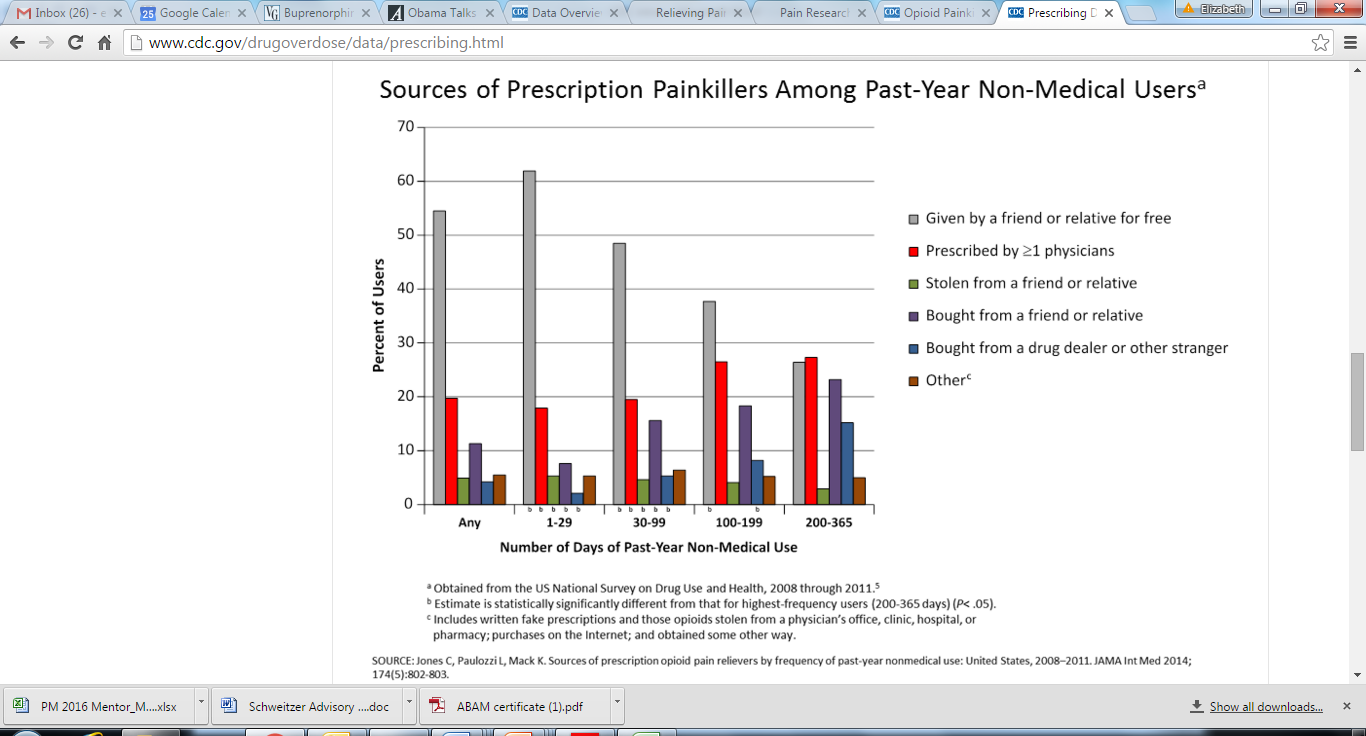 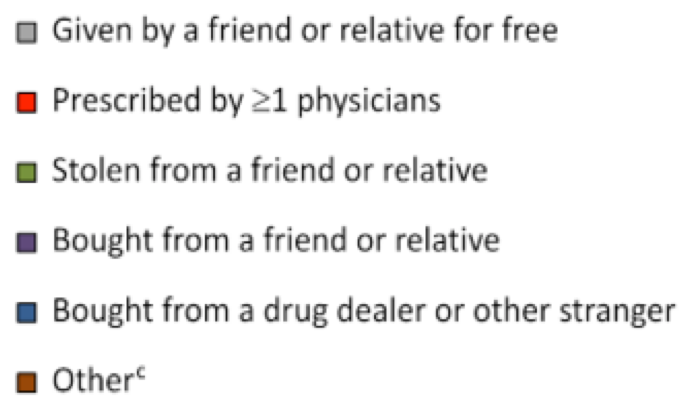 Jones, Paulozzi, et al. JAMA Int Med 2014
[Speaker Notes: How does non medical use mostly happen?  It is not our our patients…. It is their “friends...”]
Why do so many people want / need drugs?What Is The Epidemic?The emerging bigger picture…
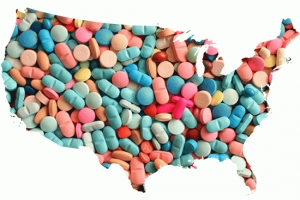 [Speaker Notes: So why are our “friends” so attracted opioids.   Whats the bigger picture?]
US all-cause mortality rates, ages 45-54
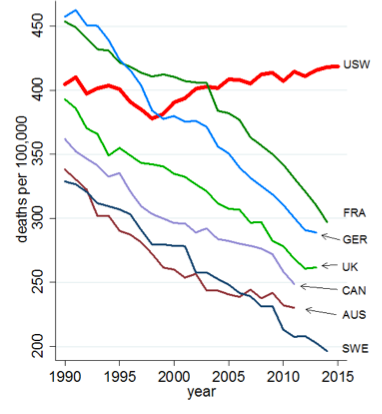 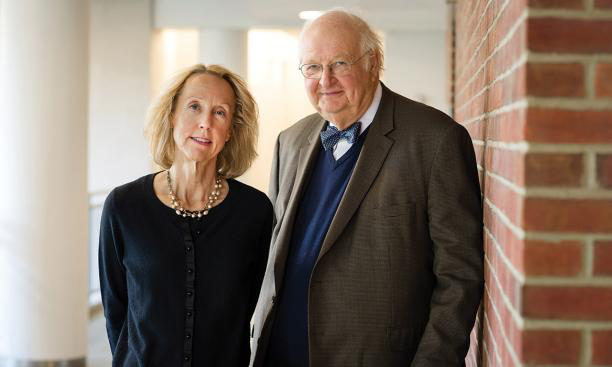 Professors Ann Case, Angus Deaton.  Princeton University
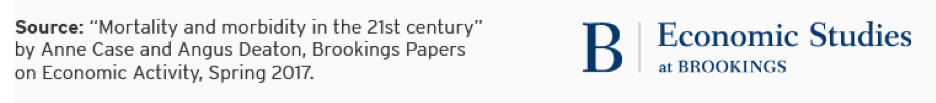 [Speaker Notes: 2015 Angus Deaton and Ann Case at Princeton First noted increased all cause mortality for 45-54 yos]
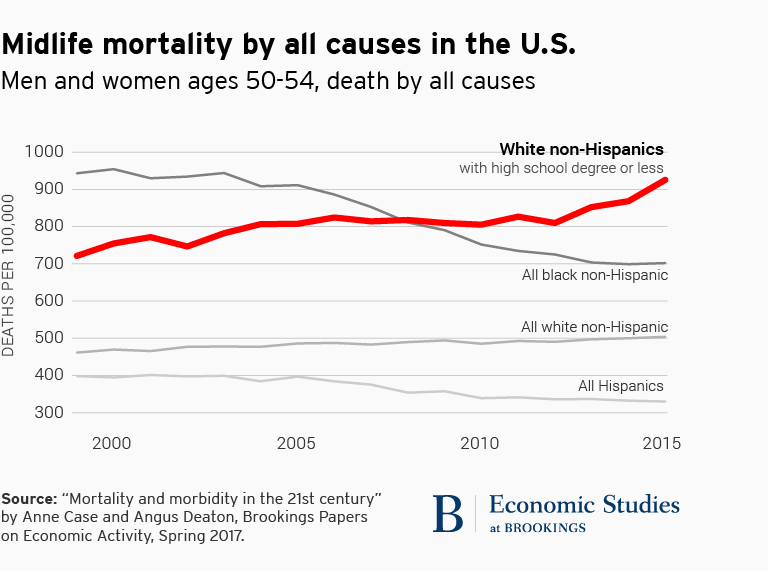 [Speaker Notes: Drill down: Mostly for those with HS or less education]
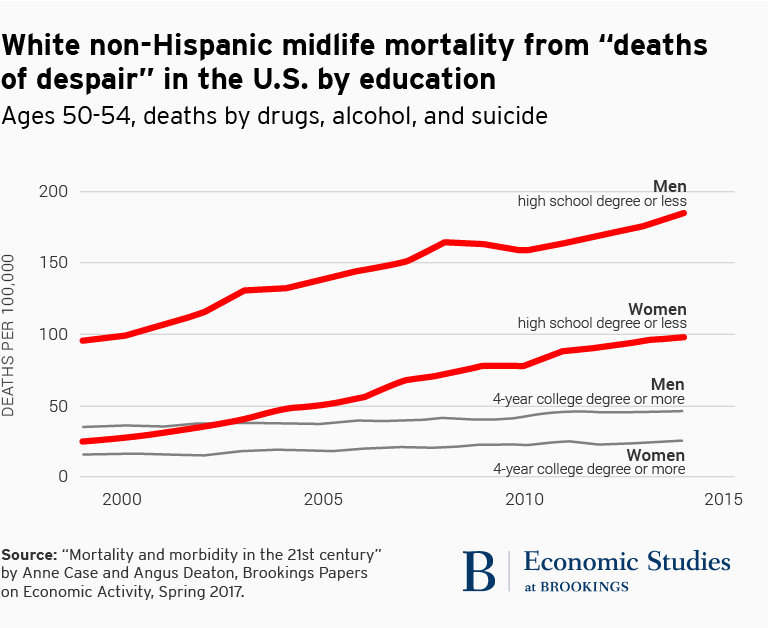 [Speaker Notes: Drill down: Mostly driven by deaths from drugs alcohol or suicide – “deaths of despair”]
“Deaths of Despair” for white non-Hispanics, Ages 45-54
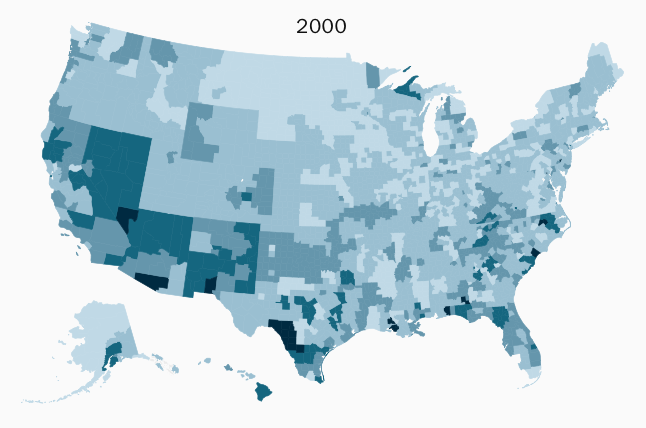 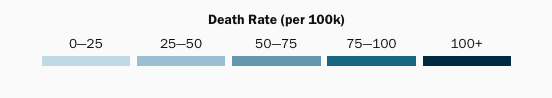 [Speaker Notes: Worse in certain part of the country vs others.]
“Deaths of Despair” for white non-Hispanics, Ages 45-54
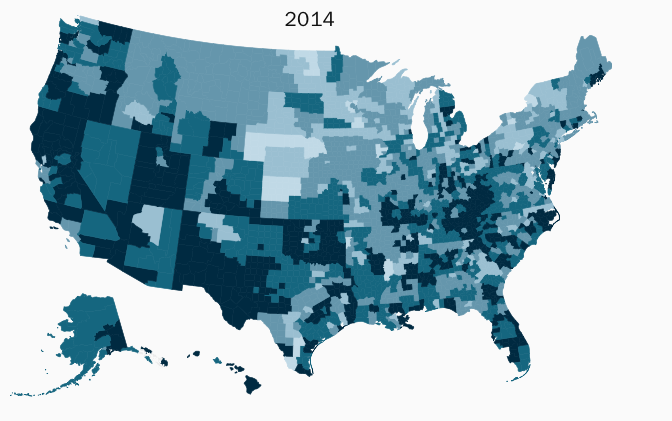 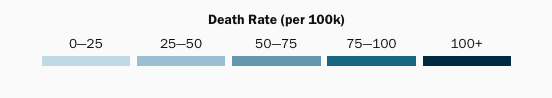 [Speaker Notes: Worse from 2000 to 2014]
Angus / Deaton hypothesis:
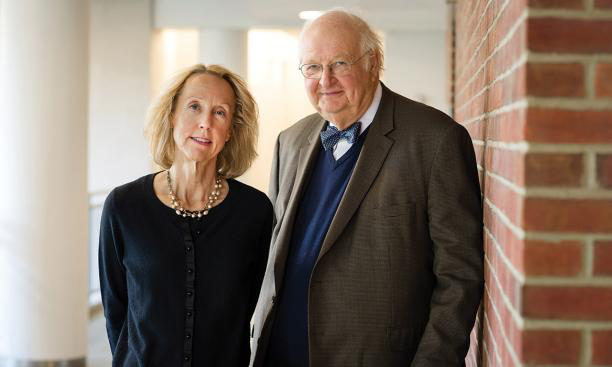 Why?
Decline in blue collar jobs since 1970s, especially for those with less than a college degree
Major impact on white working class men
Fewer jobs, lower wages, lower returns on experience
Reduced marriage rates, higher divorce, worse family lives
Increases in reports of poor health 
Increasing poor mental health
Increased incidence of chronic pain
Loss of economic supports
Loss of social supports
Increased suicide
Increasing substance use
Alcohol 
Drugs
“This process was unfolding before heavy-duty prescription opioids flooded the market, but their presence has heightened its impact.”
[Speaker Notes: Their interpretation: blue collar economic dislocation.]
What we found when we asked: “What happened to you?”
What are the life experiences that lead to bad health outcomes?
Formal qualitative study of “Adverse Life Events” 
Building on the “Adverse Childhood Experiences Study” (1998 Felitti / Anda)
[Speaker Notes: How does this societal narrative fit with what we know about our patients?

We studied this in the early days of CCOs and the focus on High Utilizers – based on our understanding of ACEs]
What We Found: Hard Lives
Overall Health Share Members
43% had 4+ Adverse Childhood Experiences (National Average: 14%)
Highest (40+%): Physical abuse / neglect, household substance abuse, parental divorce
Only 20% reported NO ACEs; national average =  41% 
Over half reported they struggled with school; 27% did not graduate High School or get a GED
33% ran away from home
39% reported substance abuse; 28% in childhood
41% were homeless at sometime; 22% homeless in childhood
40% struggled to find work
56% reported verbal abuse by a loved one; 26%, physically abused
36% had been in jail
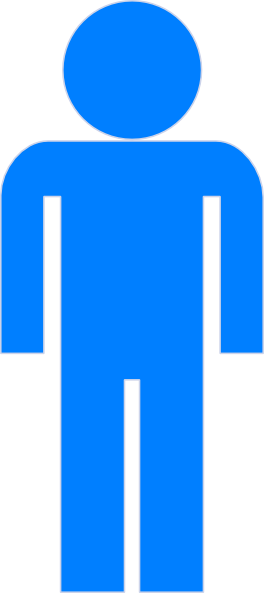 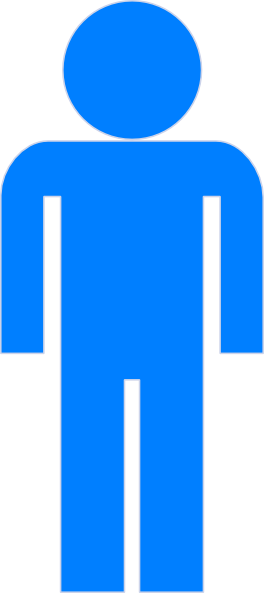 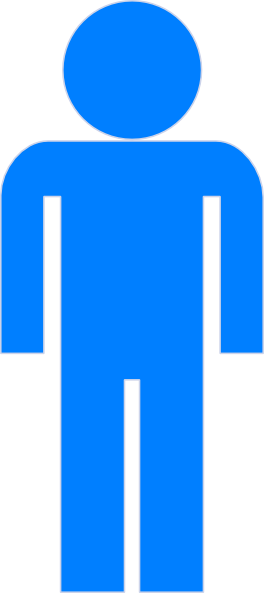 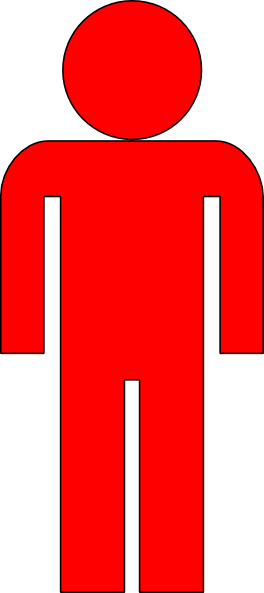 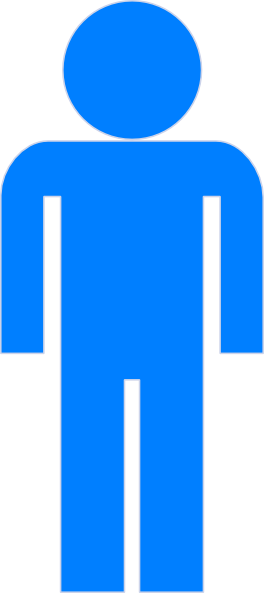 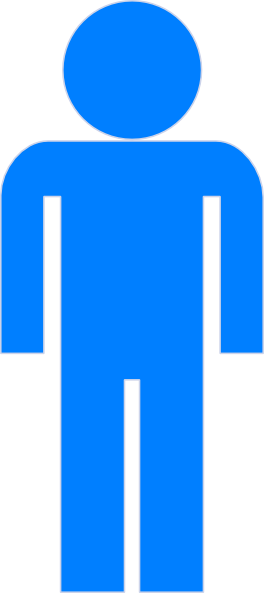 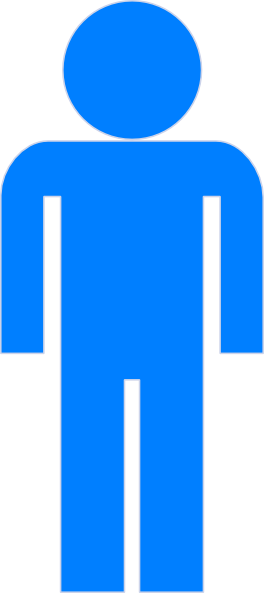 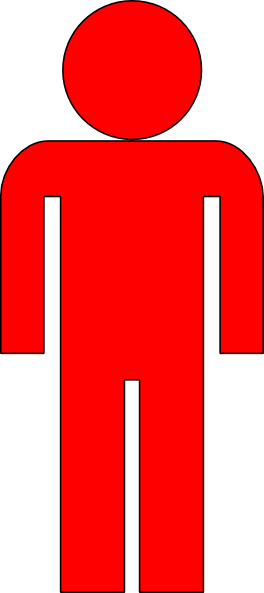 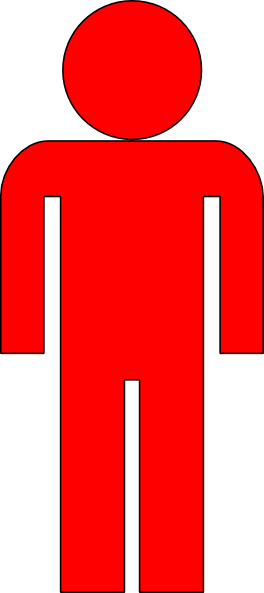 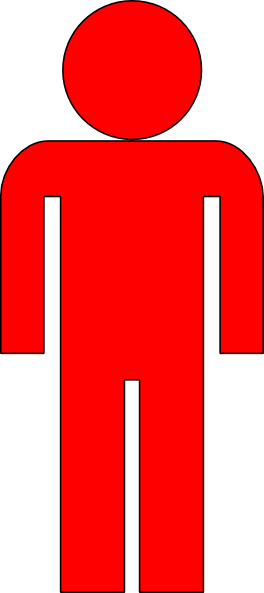 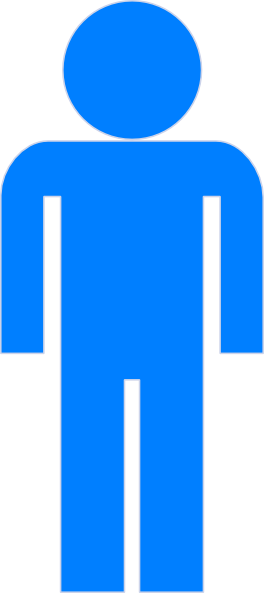 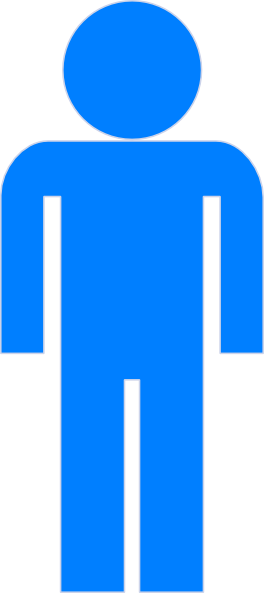 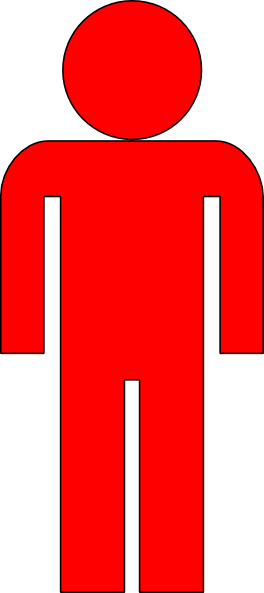 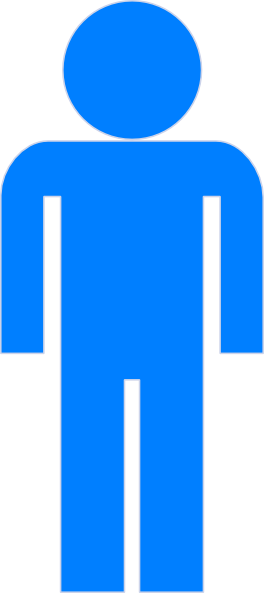 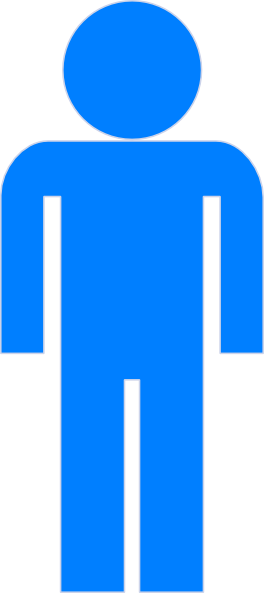 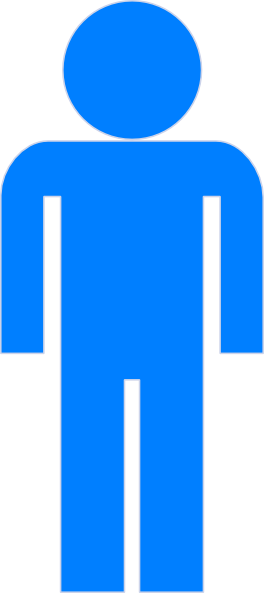 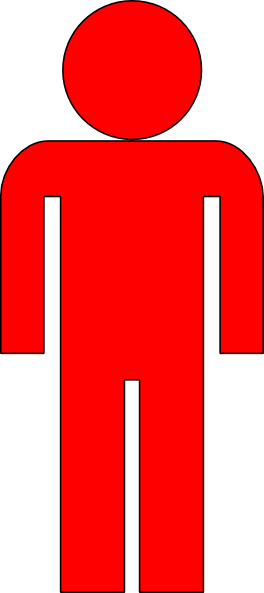 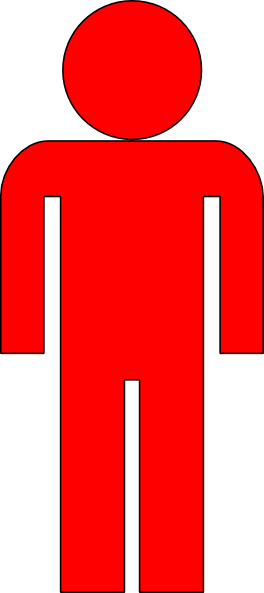 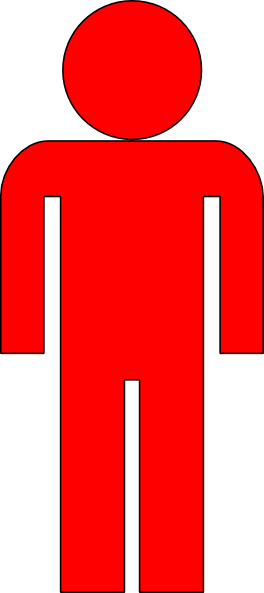 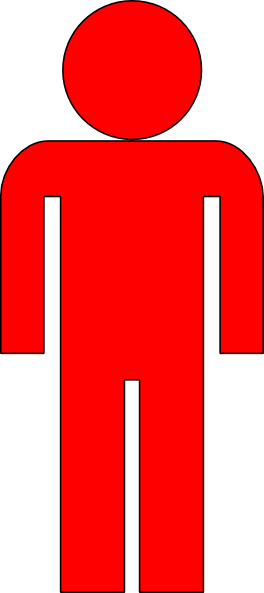 12
Higher Complexity = Higher Life Adversity
Medical Complexity
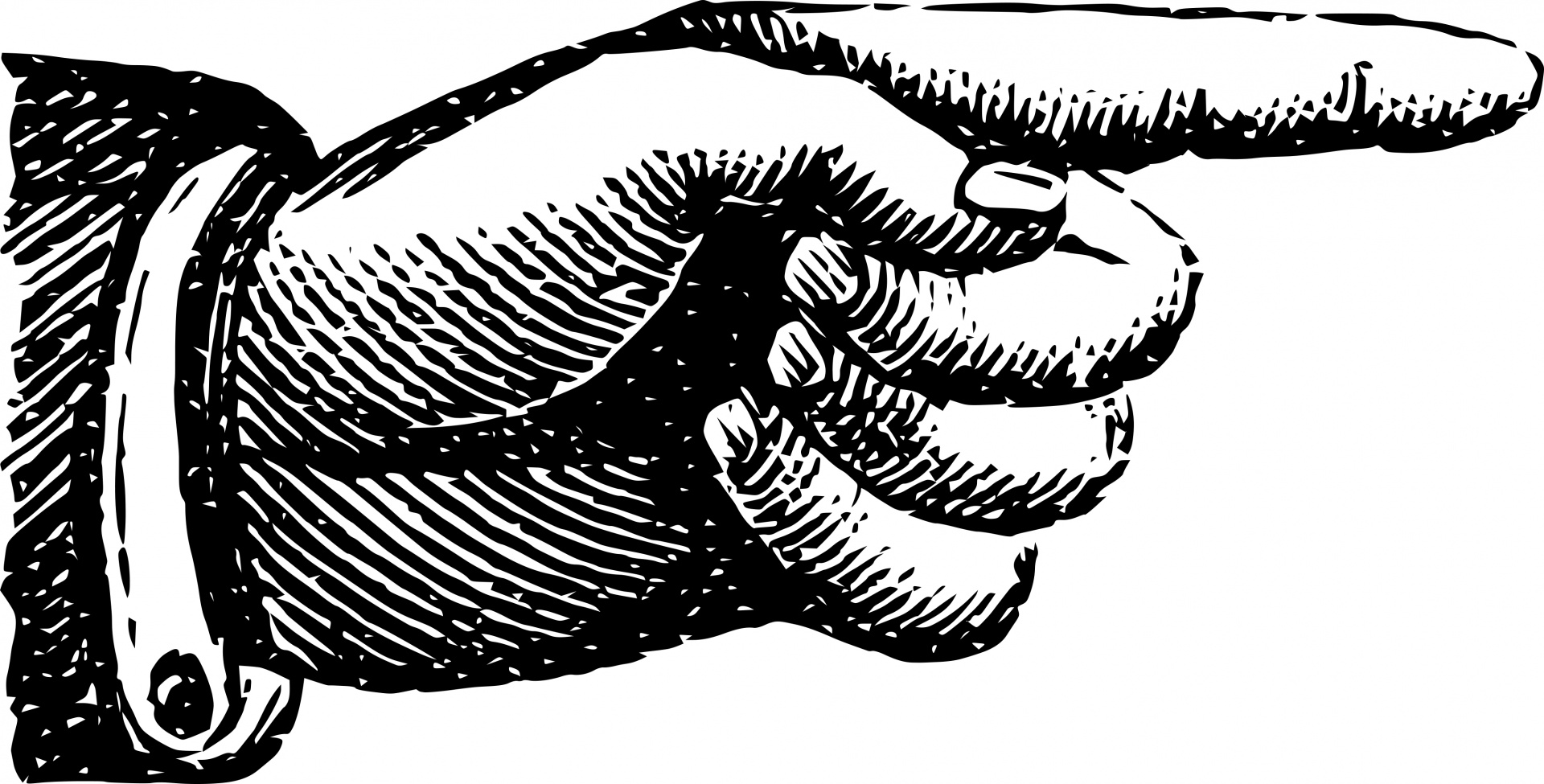 [Speaker Notes: Low complexity adversity rates are lower than the group average, though still high.]
Highest Adversity Rates  = 55% of Medically Complex With High ACEs
[Speaker Notes: High ACE Low group has higher than population average adversity]
Unintended pregnancy
What We Are Most Trying to Prevent:
Cascading adverse life events that derail a healthy life
Development of chronic conditions
Multi-generational impacts
Chronic illness, Substance use, Mental illness, Criminality, Isolation,
Disability
21 yo +
12-21 yo
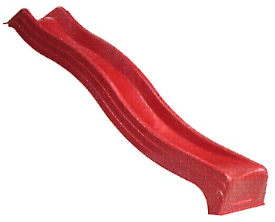 Job  Insecurity
6-12 yo
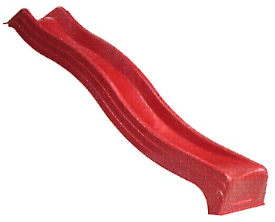 Social Deprivation
5 yo
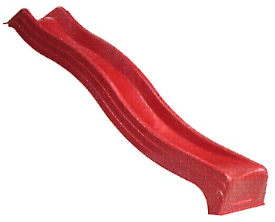 Housing 
Insecurity
Risk Behaviors
3 yo
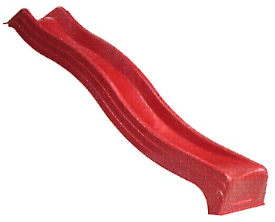 Substance Use Unhealthy Relationships
Kindergarten
School Failure
Birth
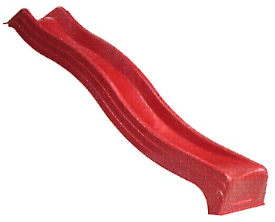 Poor Attachment
Behavioral Problems Skill Deficits
Pregnancy
Parents not able / ready to “parent”
Abuse  Neglect
Adult violence, SUD
[Speaker Notes: In effect we end up with Cascading adverse life events…]
Not just: What is happening to them?
What is happening … to US?
Nationally representative sample (1529):
24%: “I think society should be burned to the ground”
40%: “When it comes to our political and social institutions, I cannot help thinking ‘just let them all burn”
40%: “We cannot fix the problems in our social institutions, we need to tear them down and start over”
Petersen, Osmundsen, Arceneaux, “A ‘Need for Chaos” and the Sharing of Hostile Political Rumors in Advanced Democracies,” manuscript from American Political Science Association meeting 2019.
[Speaker Notes: Our Increasingly contentions soceity]
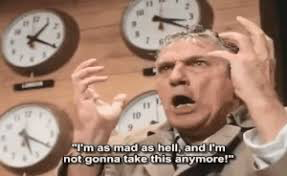 [Speaker Notes: From Network]
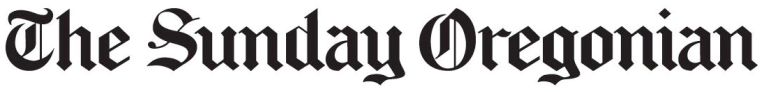 Despair / Suicide in Oregon
Statewide suicide rate (2017): 17.8 / 100,000 
Higher than national rate: 14 / 100,000
US Data: for every person who dies, 25 people attempt suicide and live
And 280 others think seriously about suicide

The math: 17.8 x 280 = 4,984 / 100,000 = (5%)
Is 1 person in 20 is thinking seriously about suicide? …  What does this mean for our practices?
Suicide Survivors Share Stories: Oregonian Sept 16, 2019
From Despair to Hope
If despair is defined as “the complete loss of hope” we need to be in the the hope business and not just the healing business
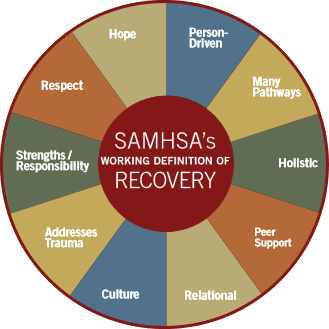 “Hope is the catalyst of the recovery process…”
From Care Management to “Hope Management”…
The Hope Practice Model…
Expects and prepares for complexity – welcomes those with complex issues as a priority to serve … 
and not with barriers to access or stigma
Is Trauma Informed, fostering safety and trust; promoting choice, empowerment and collaboration
Is evidence based and longitudinally recovery oriented
Walks along side those in recovery, including during recurrence of use
Is holistic, creating partnerships with other service providers, peers and allies, and natural, culturally specific supports
Recovery Oriented Systems of Care (ROSC):From: How do we get the client into treatment?To: How do we support the person’s overall process of recovery?
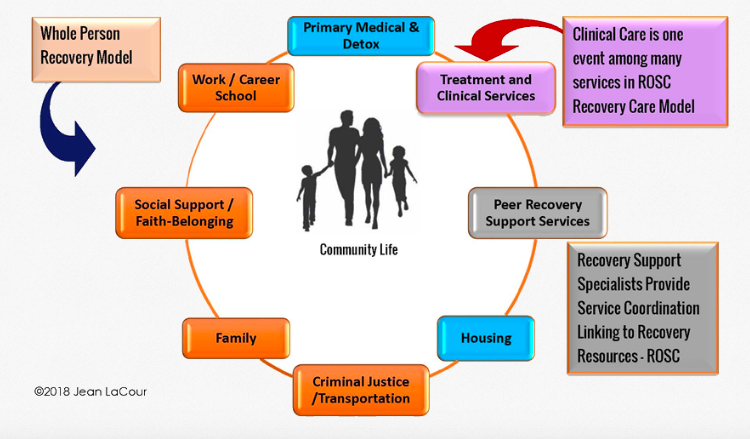 https://netinstitute.org
Our Goal: 
A healthy, productive next generation
Healthy, productive adult
21 yo +
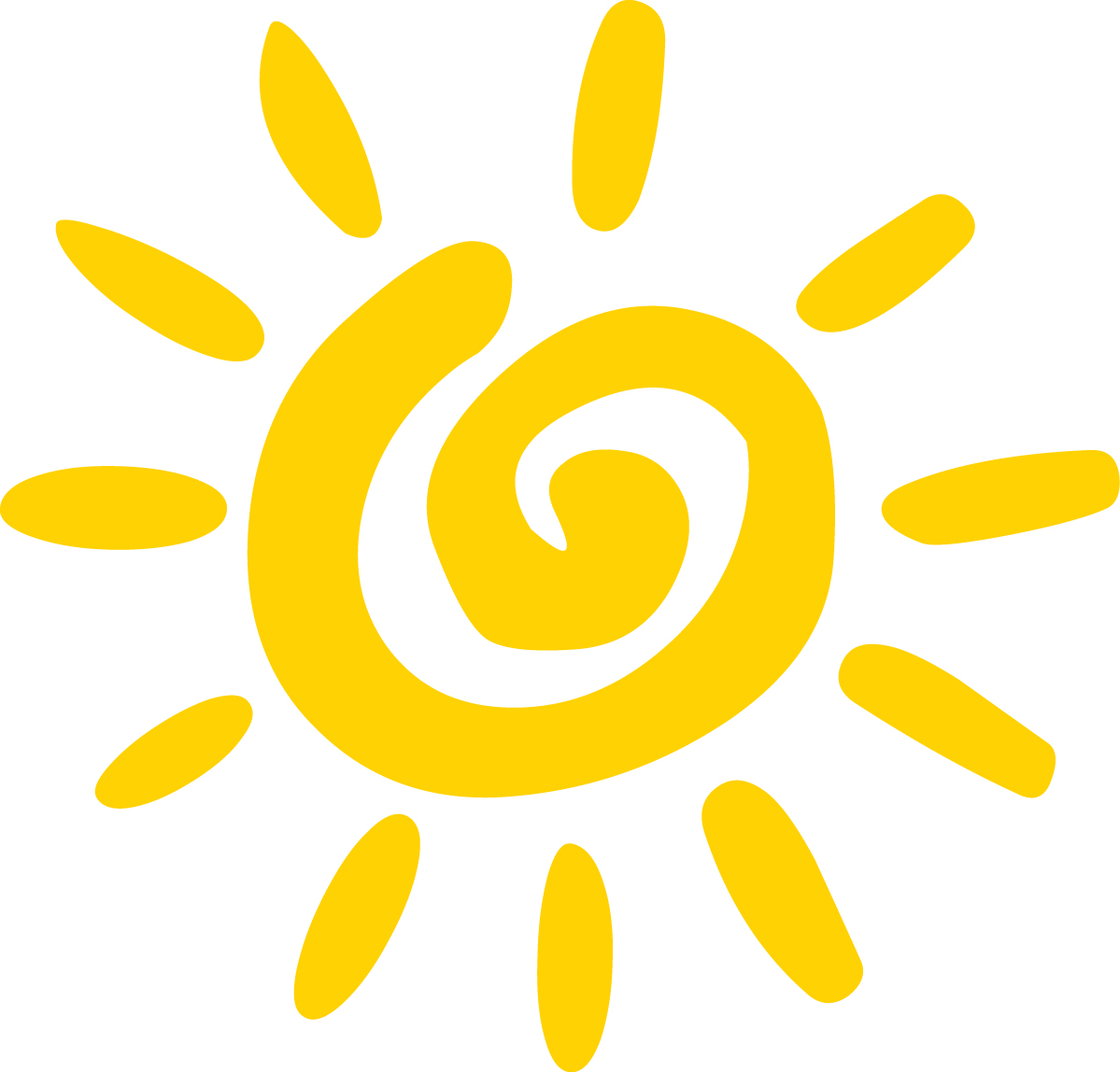 Healthy Lifestyle
12-21 yo
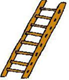 Positive Relationships
6-12 yo
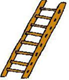 5 yo
Academic Success
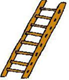 3 yo
Ready for kindergarten
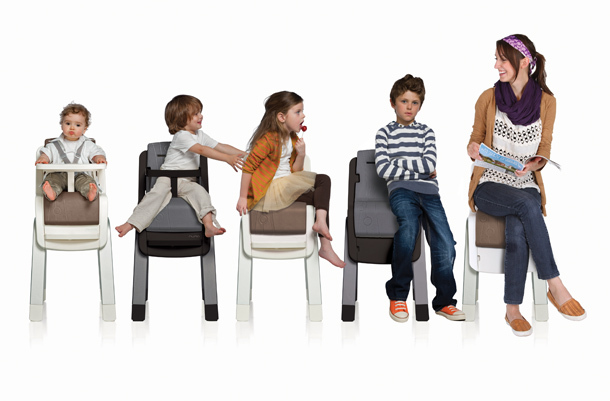 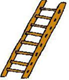 Birth
Strong Attachments
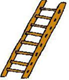 Healthy Mom / Child
Pregnancy
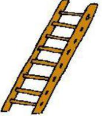 Wanted Pregnancy
[Speaker Notes: Ultimately this is about making it possible for everyone to have a healthy productive fulfilling future.

Ultimately it is about promoting equity and social justice… and there is no better work.

Thank you for being here.    Next year, bring your friends and lets double or triple the effort.]